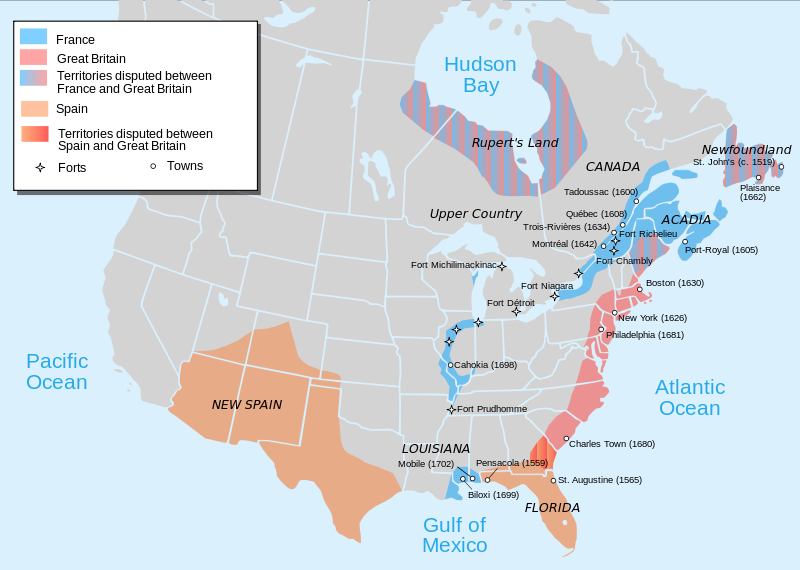 Colonization
I. England Enters the Americas
Sir Walter Raleigh
Roanoke
 Failed colony
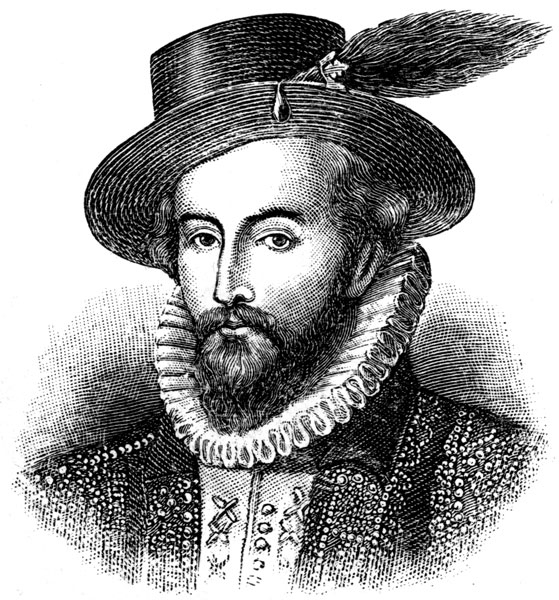 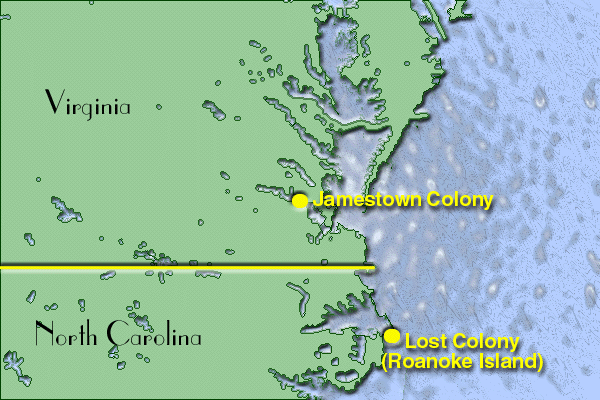 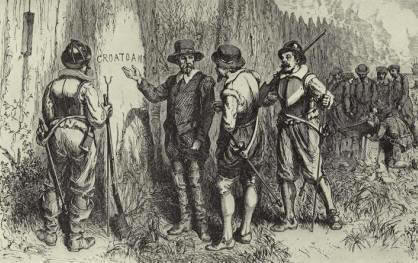 - Jamestown - 1609
First permanent English settlement in the Americas
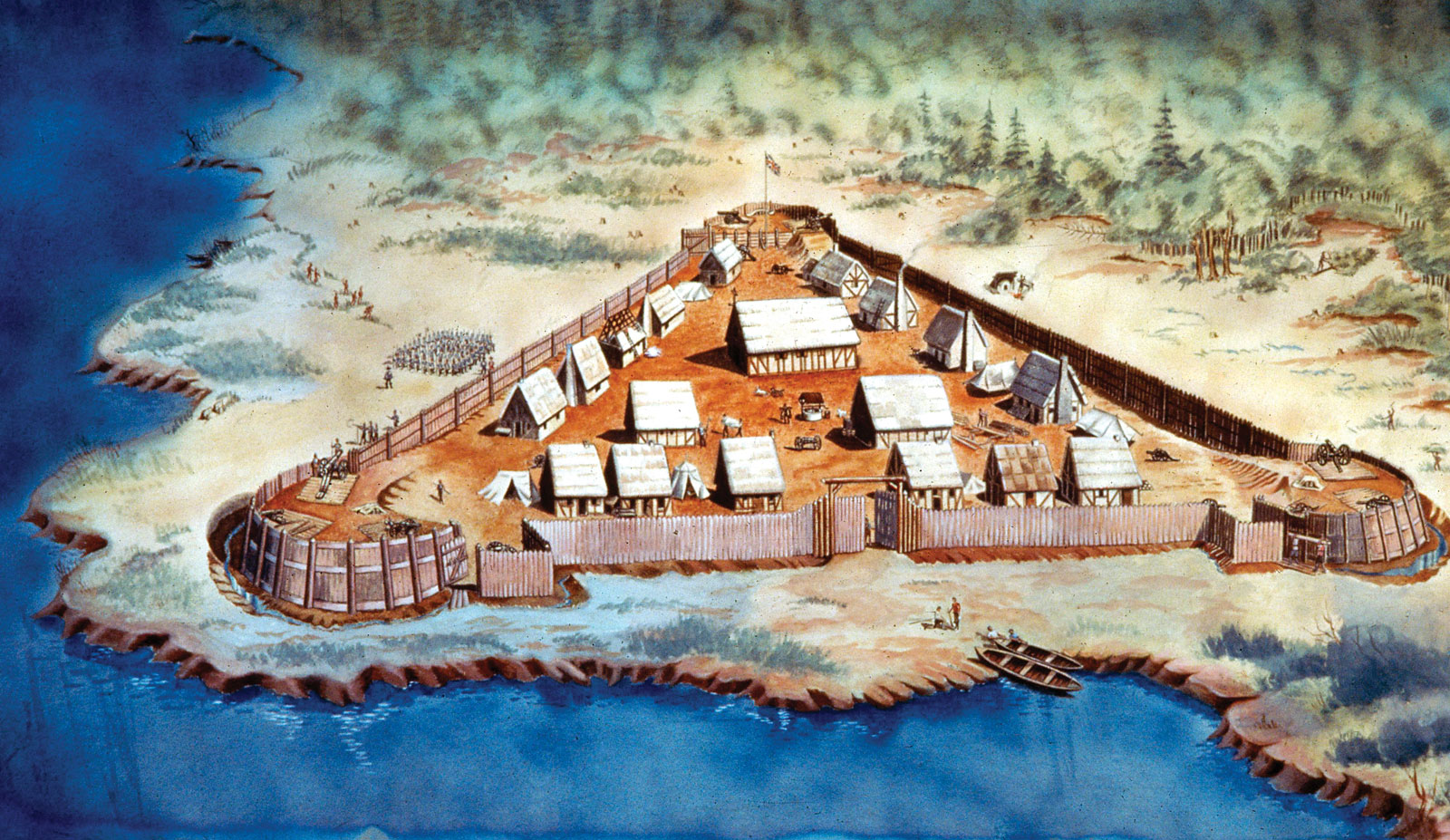 Failed to farm right away
Bullied natives for food
John Smith
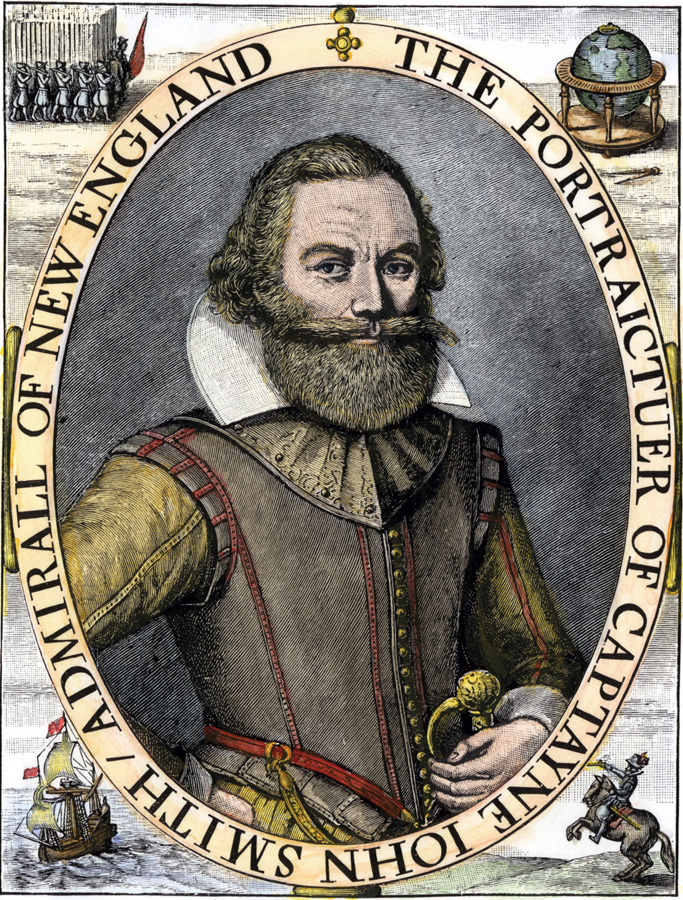 “He that will not work shall not eat!”
- John Rolfe
Introduced tobacco farming
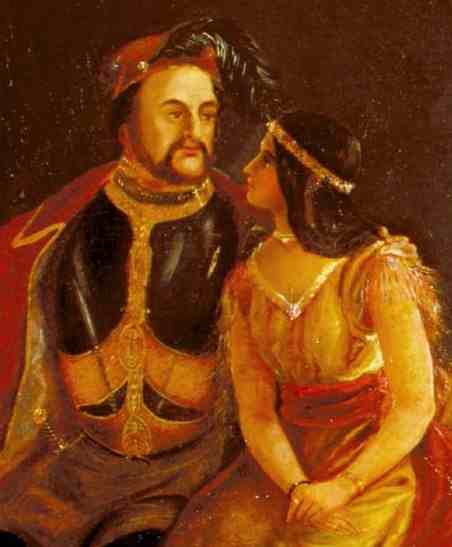 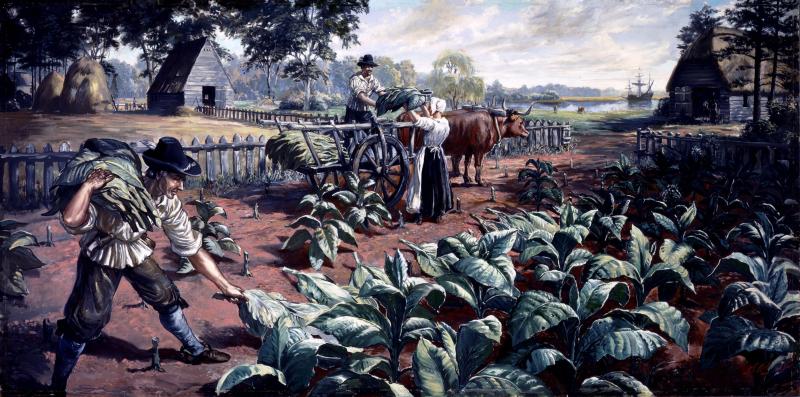 Tobacco crop allowed Jamestown to survive
Created conflict with natives pushed off their land
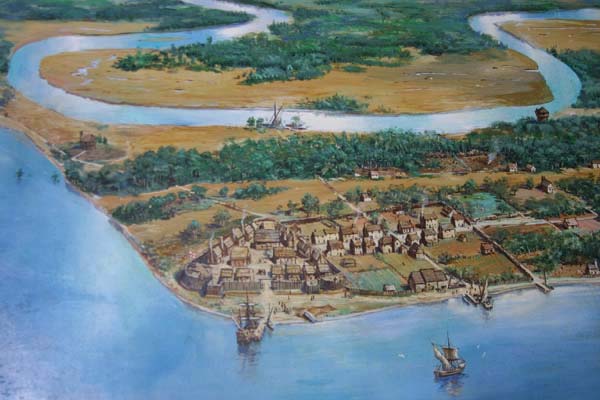 - Joint stock company
Planned to send poor/unemployed to Virginia
Indentured Servants/Headright System 
Passage paid in return for 7 years of labor
Owner received 50 acres of land
Profits would be returned to the stock holders
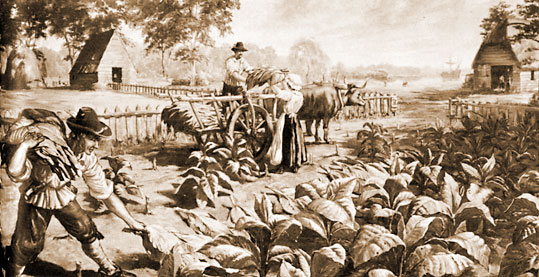 - Representative Assembly
House of Burgesses
Began representative government in the colonies
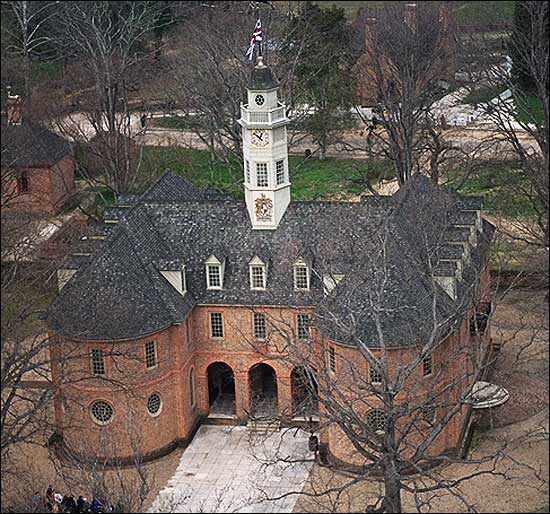 II. Mercantilism
- Nations plan to regulate and protect industry
Enrich the nation through a favorable balance of trade
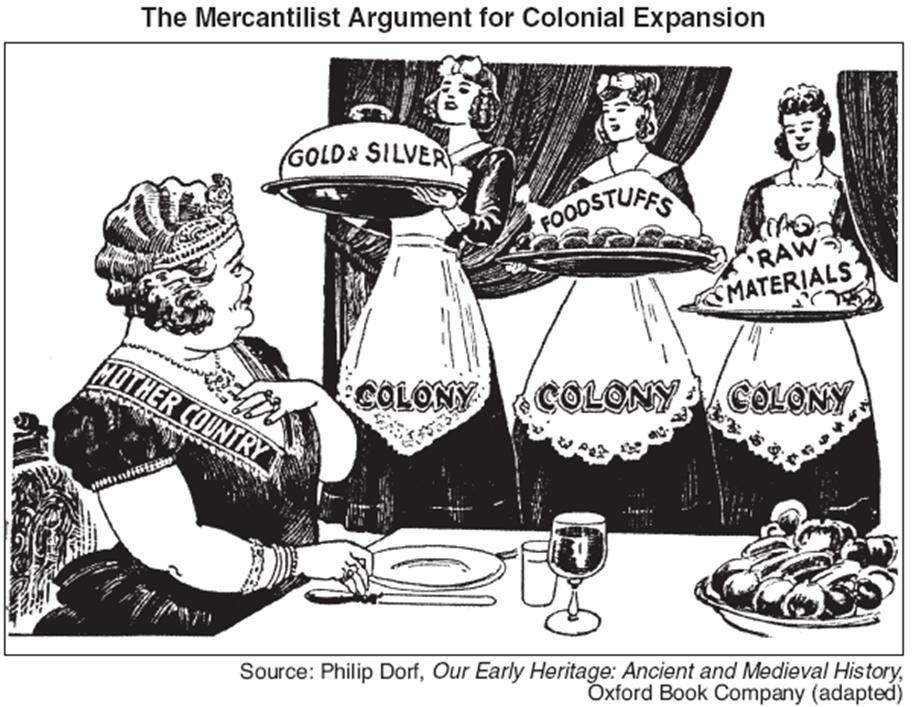 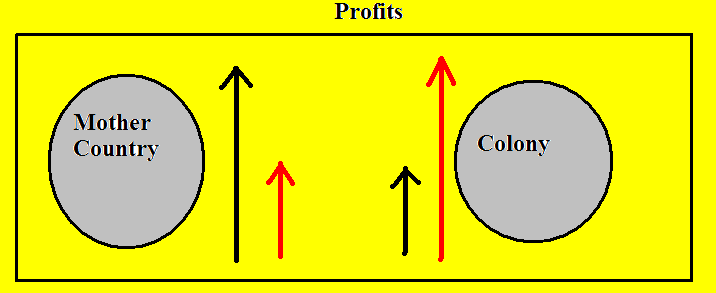 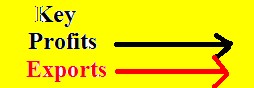 Colonies would supply raw materials
Mother country would provide finished goods
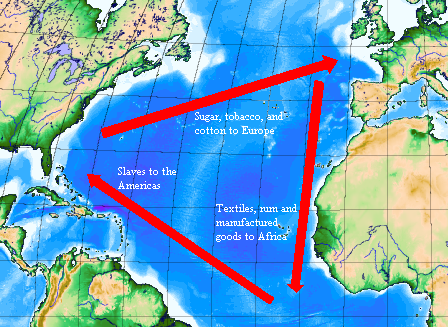 - Navigation Acts
Ordered colonies to only export goods to England
Created a monopoly on cash crop goods
Rarely enforced
Salutary Neglect
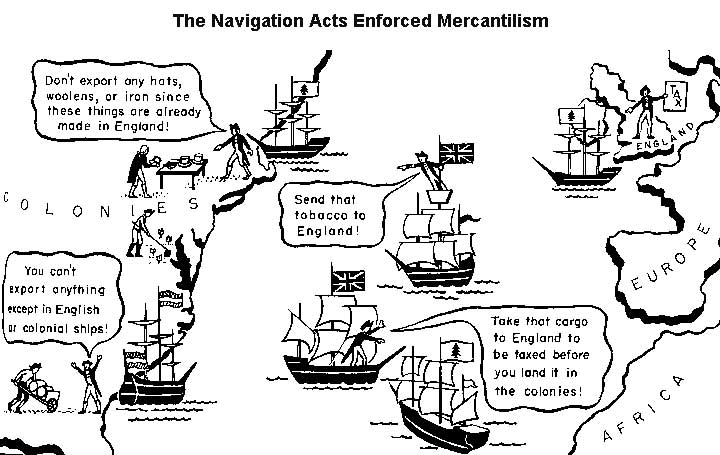 III. Bacon’s Rebellion
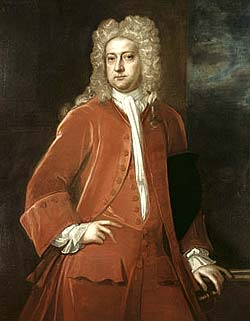 Colonial disagreement over how best to protect against native attacks
Governor William Berkeley
Wanted to build forts
- Nathaniel Bacon and Rural farmers
Did not believe this forts would protect their land
Attacked Natives
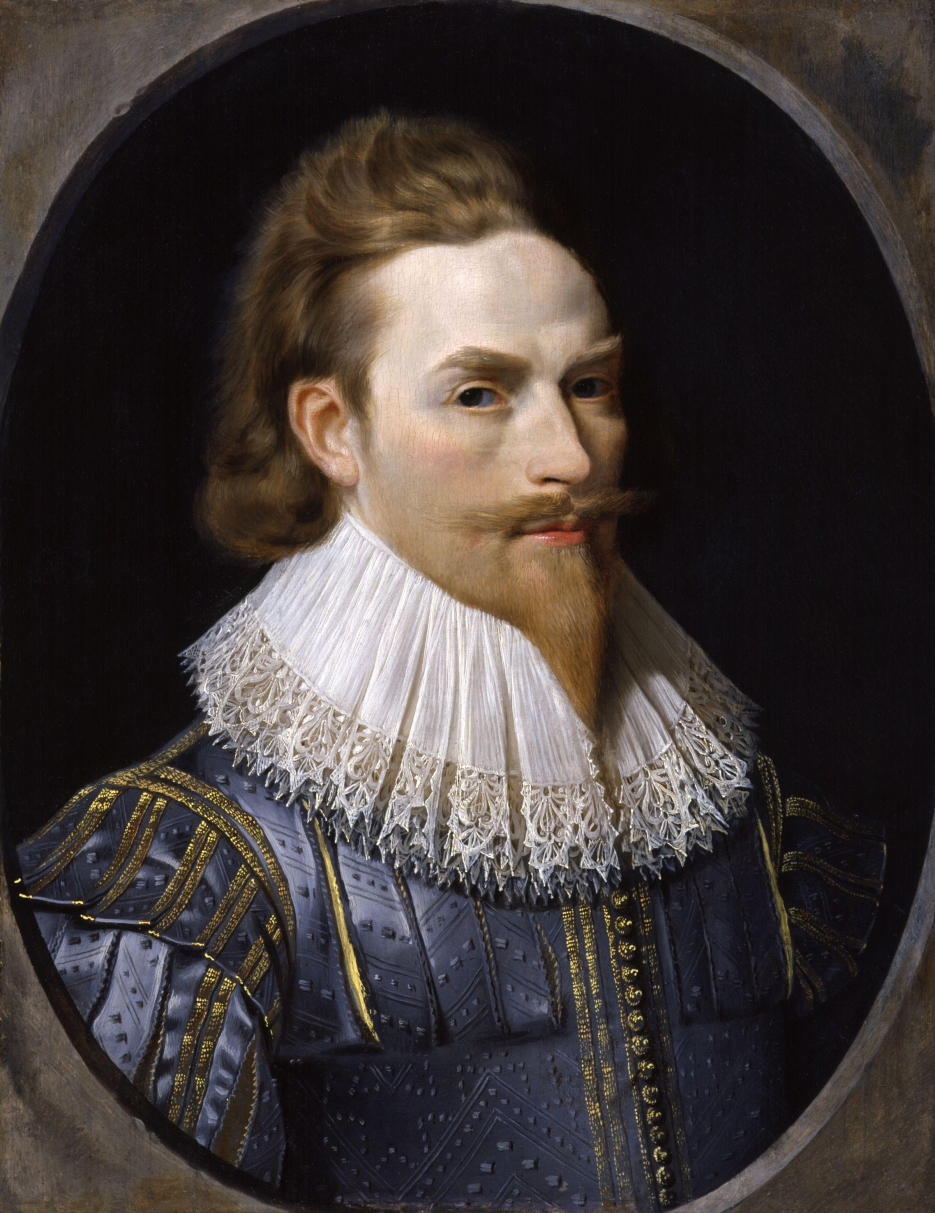 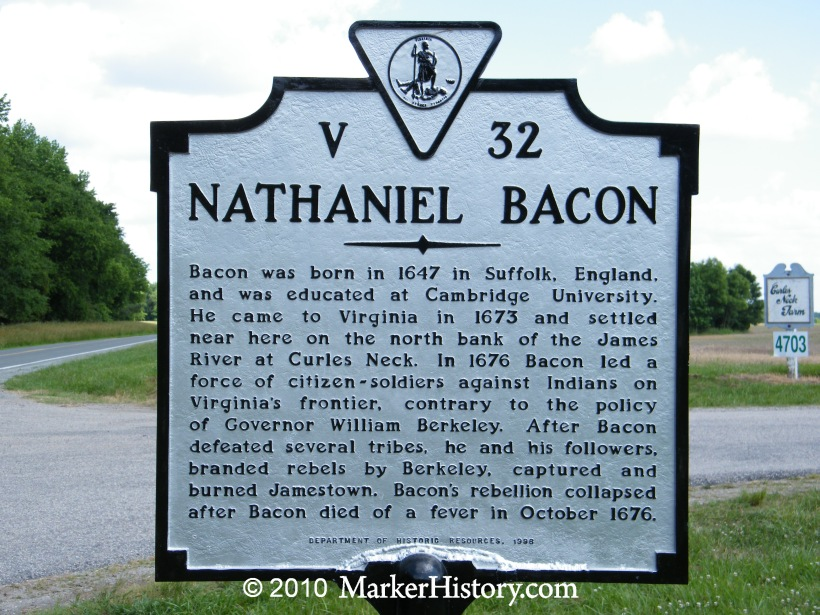 - Berkley and Bacon’s force fought
Bacon burned Jamestown
Followers were executed without due process
What rights did you have as Englishmen in the colonies?
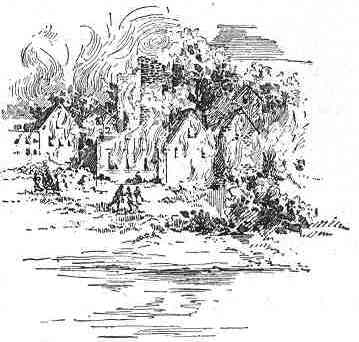 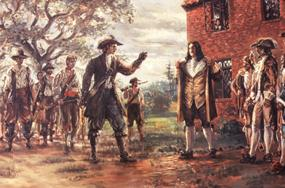 IV. Move toward African Slaves
- Death rate among servants decreased
Made owning slaves more cost effective than having servants
Owned children as well
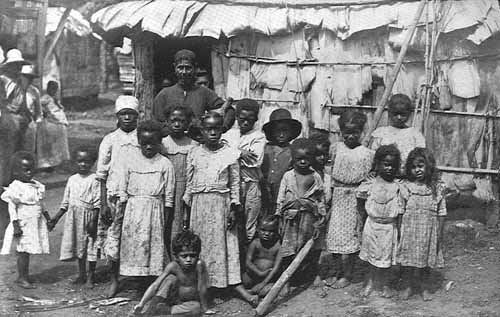 V. Plymouth
- New England’s first permanent English settlement
Pilgrims/Puritans
Sought religious freedom
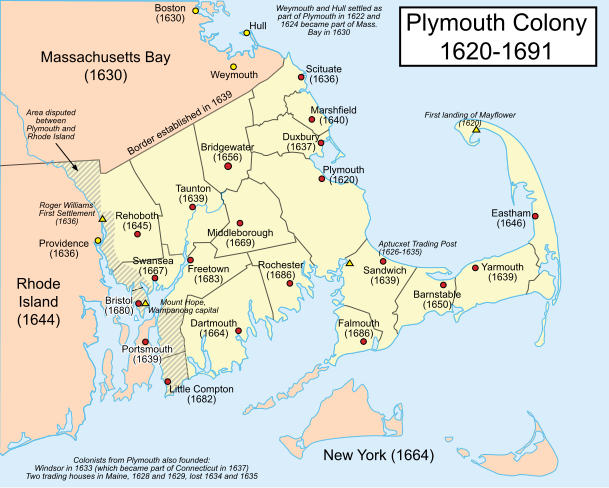 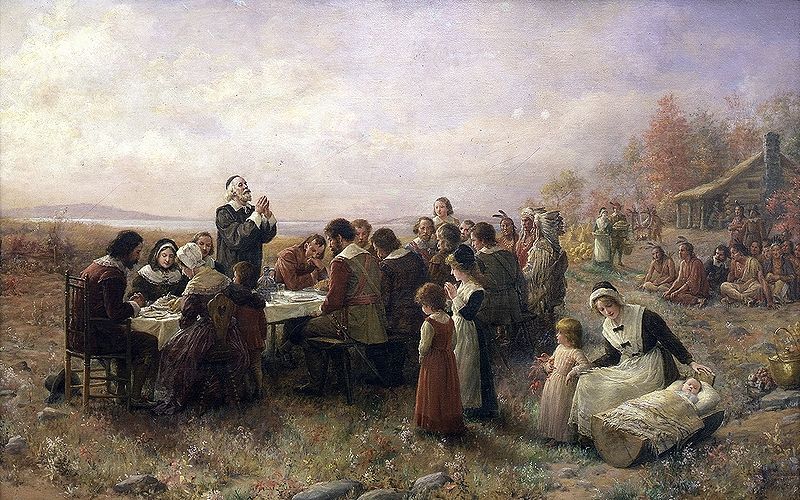 - Mayflower Compact
Start of American democracy
Set up representative government
created “just and equal laws . . . for the general good of the colony.”
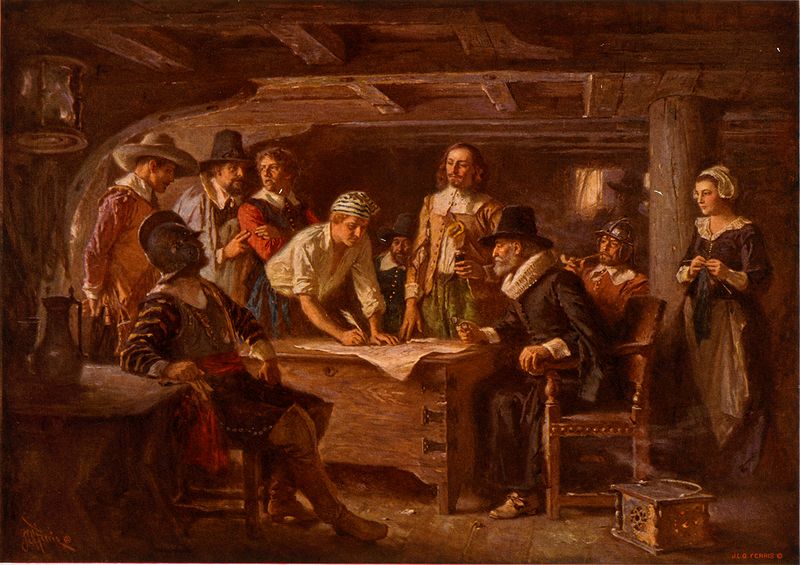 Town hall meetings
All adult males of the church could vote
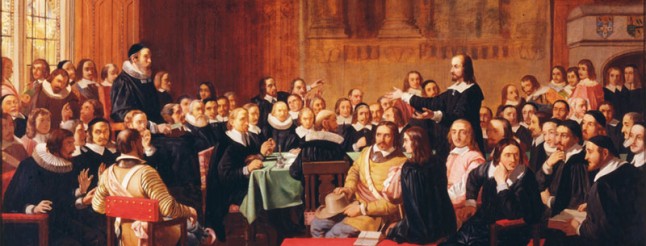 - Salem Witchcraft
Mass hysteria
Aimed at independent women
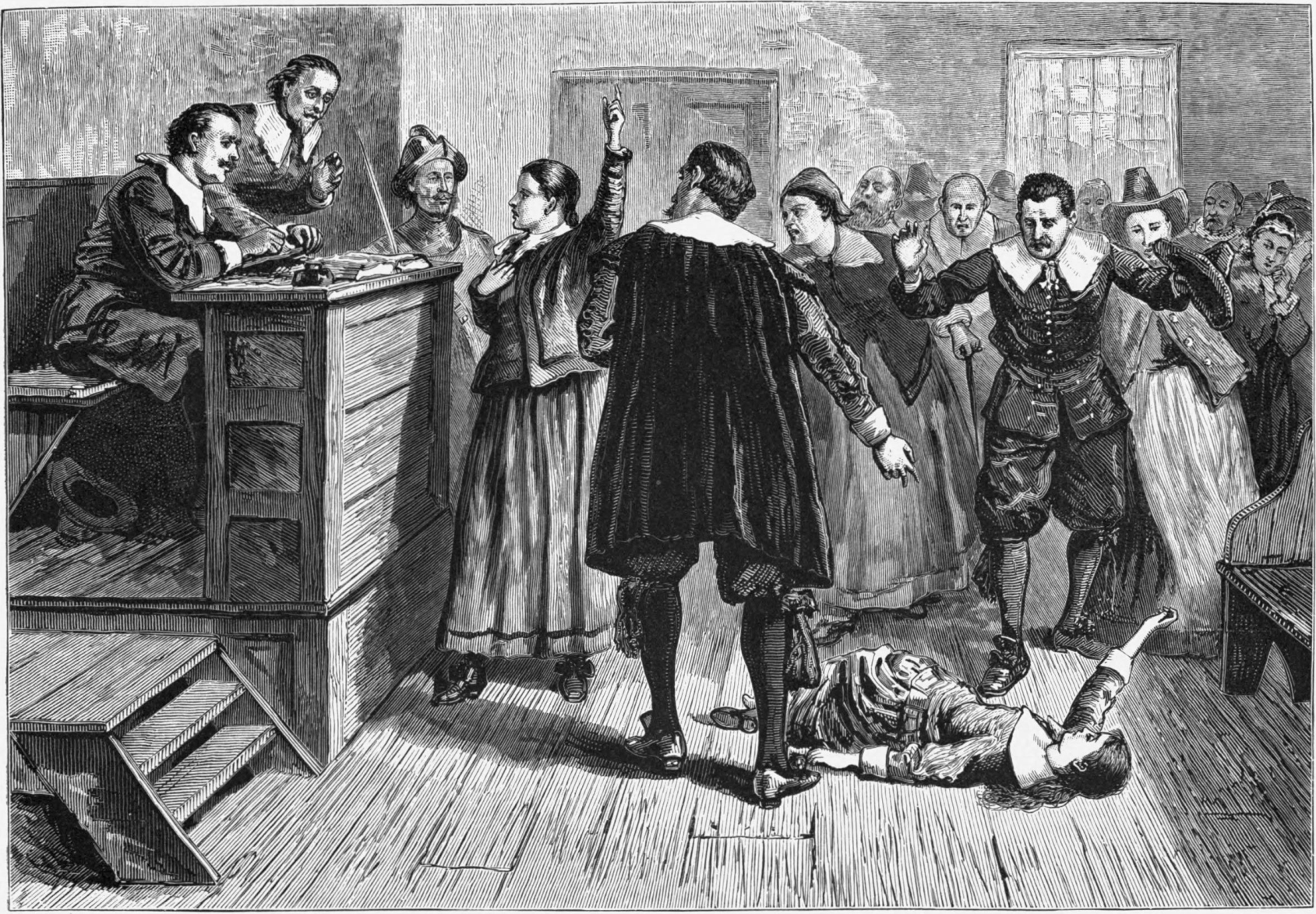 VI. Middle Colonies
Breadbasket colonies
Proprietor Charters
Trade
Religious freedom
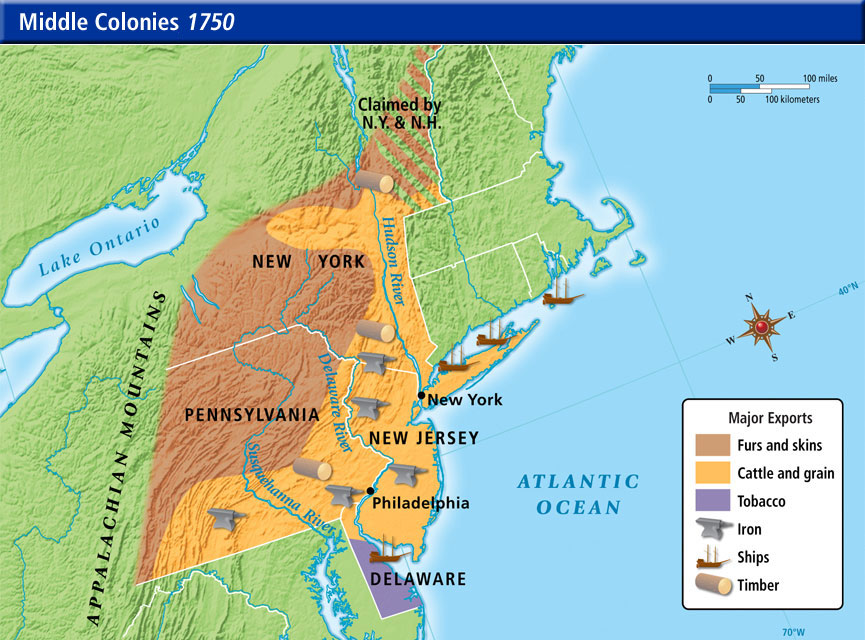 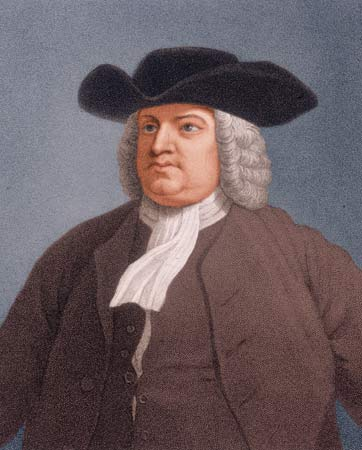